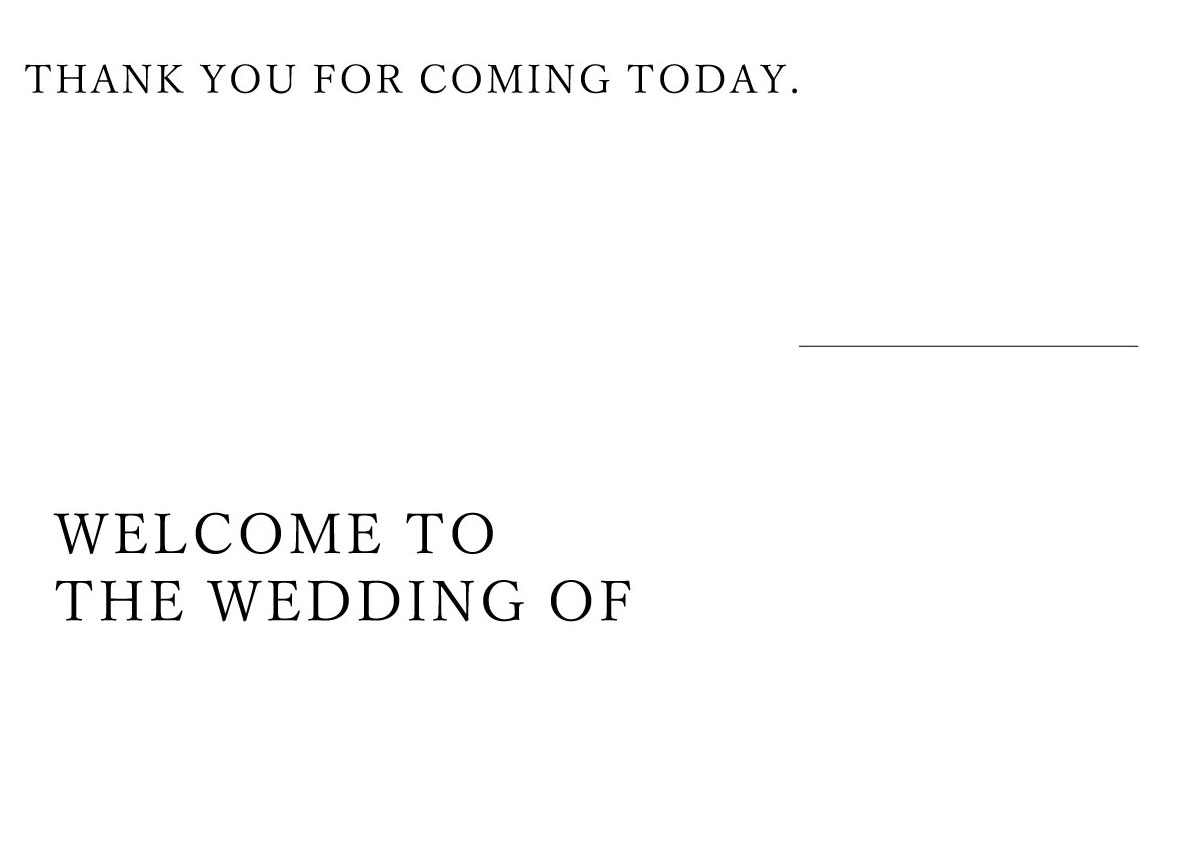 02
14
KEN   MARIE
+